Irrigation System Components
Michael D. Dukes, Ph.D., P.E.
Agricultural & Biological Engineering
Institute of Food and Agricultural Sciences (IFAS)‏

Landscape Fundamentals IST
Wimauma, FL Feb 10, 2009
Name Three Irrigation System Components
Basic Anatomy…
[Speaker Notes: Basic anatomy is similar to body parts: Brain is the controller; heart is the valve; fingers/ toes are the sprinklers.]
Irrigation Pipe
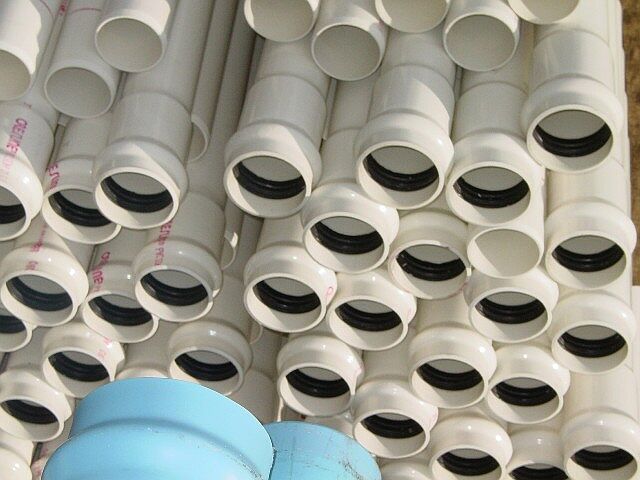 Photo Credit: IAEF.org
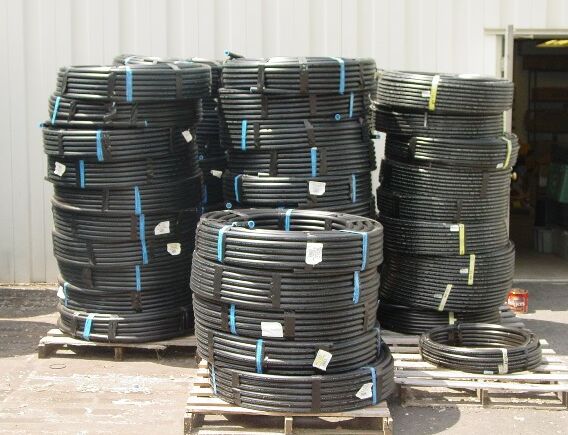 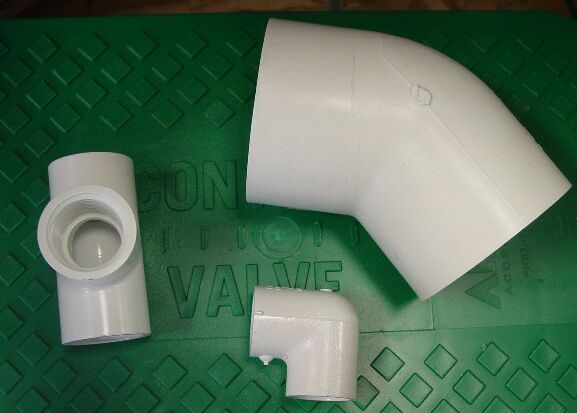 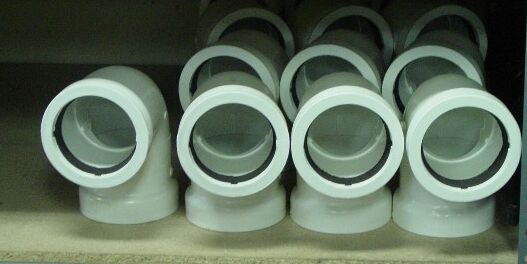 Metered System…Backflow Device
Check Local Codes!!

Reduced Pressure
Double Check
Pressure Vacuum Breaker
Atmospheric Vacuum Breaker
[Speaker Notes: Back flow devices are required on all metered systems in the USA. Check with your local codes; it differs even within states. The four basic devices are (in order of significance and safety):]
Backflow…
Backflow occurs when imbalance of hydraulic forces in system cause contaminated water to be forced or drawn into a supplying water system.
Backflow…
Backpressure occurs when a pressure higher than the supply pressure is generated w/in the pipe system due to elevation differences, a pump, or any other pressure-regulating devices.
Backflow…
Backsiphonage occurs when atmospheric pressure siphons water back through a cross connection into a supplying water system in which a below-atmospheric pressure exists.
Metered System…Backflow Device…
Metered System…Backflow Device…
Metered System…Backflow Device…
Metered System…Backflow Device…
The Heart….
[Speaker Notes: The main line delivers water to the valves…”The Heart” of the system.]
Electric Valves
Plastic
Brass
Normally Open
Normally Closed
[Speaker Notes: There are a number of different types of valves…]
All Irrigation Systems…Electric Valves
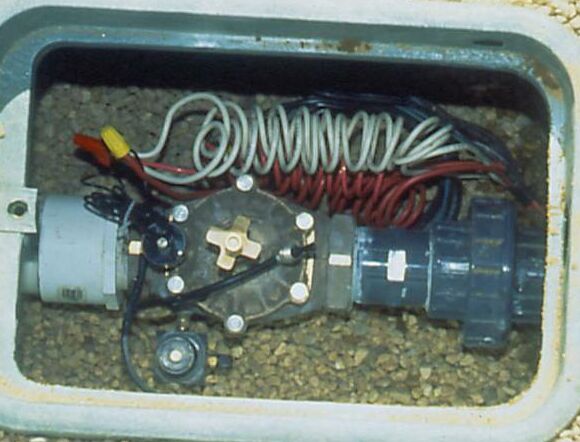 Photo Credit: IAEF.org
[Speaker Notes: Good installation techniques are paramount. Single manifold versus….]
Electric Valves: Installation
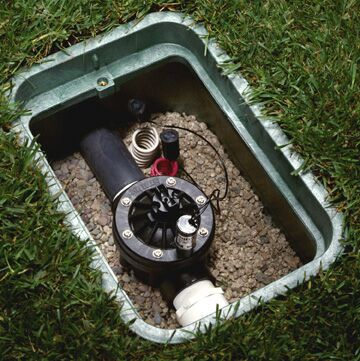 Photo Credit: IAEF.org
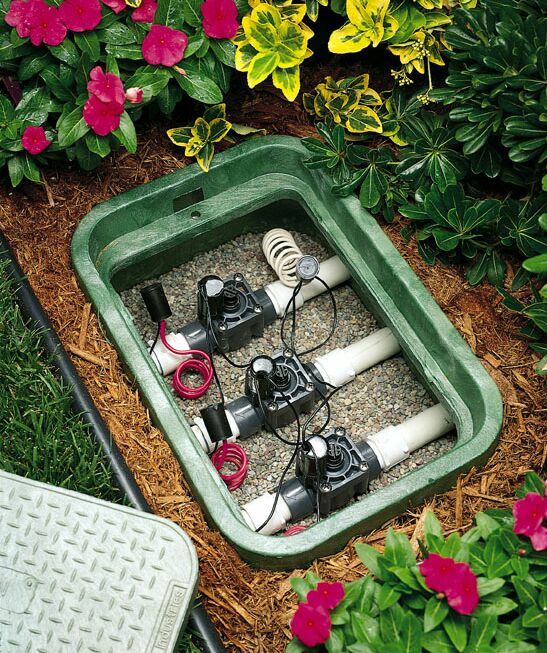 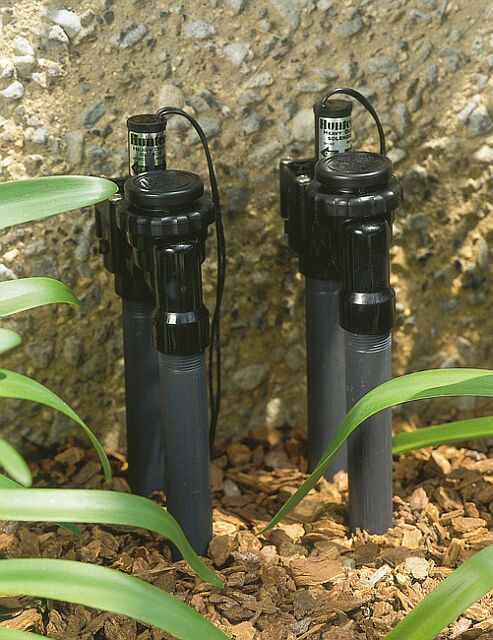 Use Water Proof Connectors!
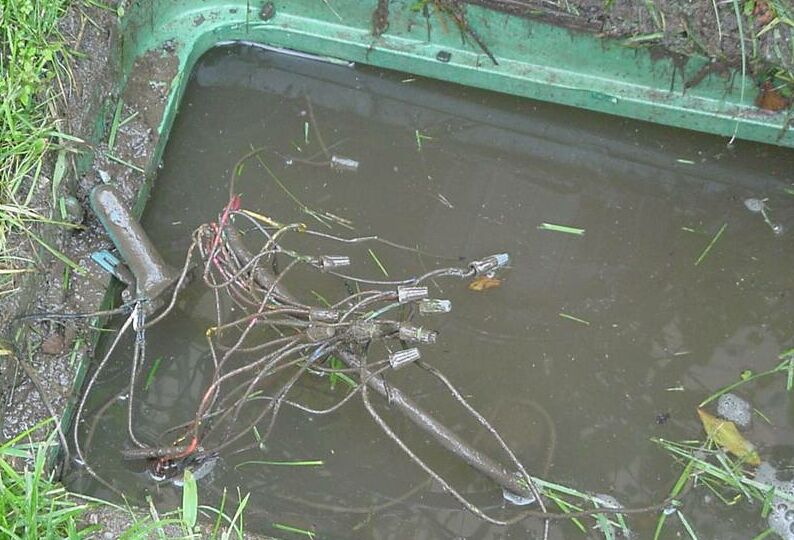 Photo Credit: IAEF.org
Electric Valves:  How do they work?
How a valve works…
Photo Credit: IAEF.org
[Speaker Notes: Explain how a valve works.]
The Brain….
Controllers…Residential
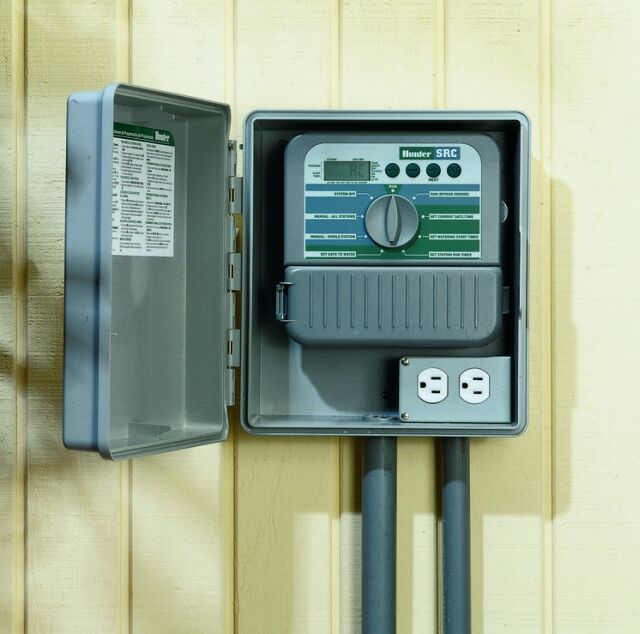 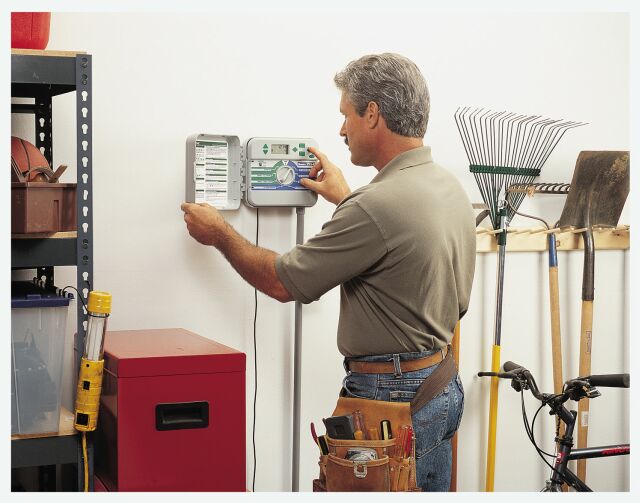 Photo Credit: IAEF.org
Controllers: Misc. features
Battery operated
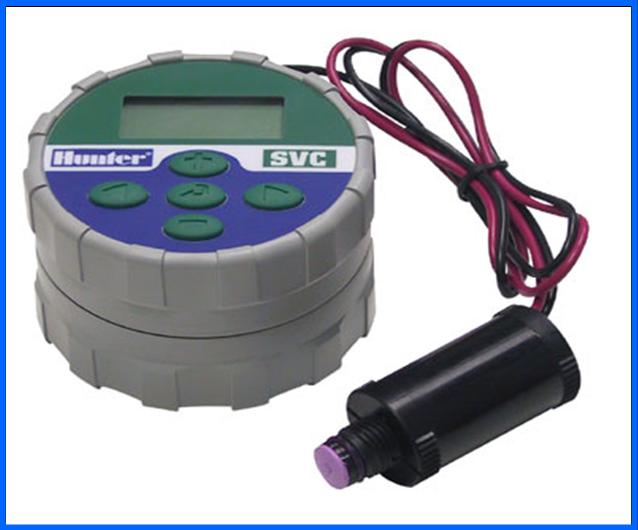 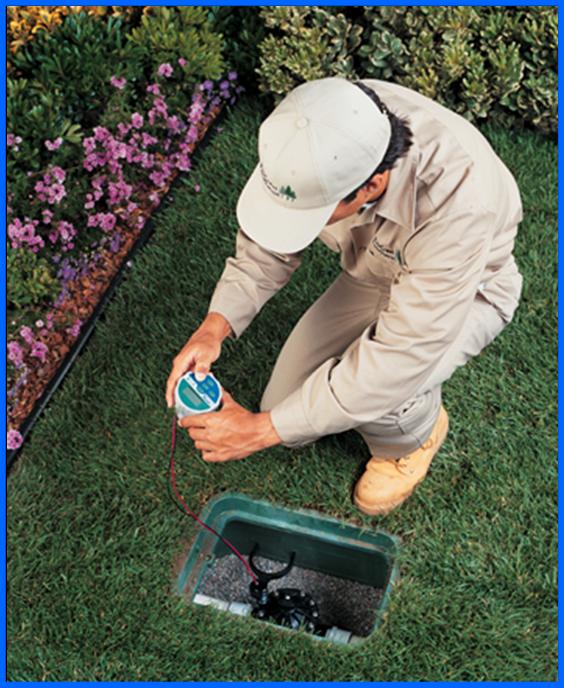 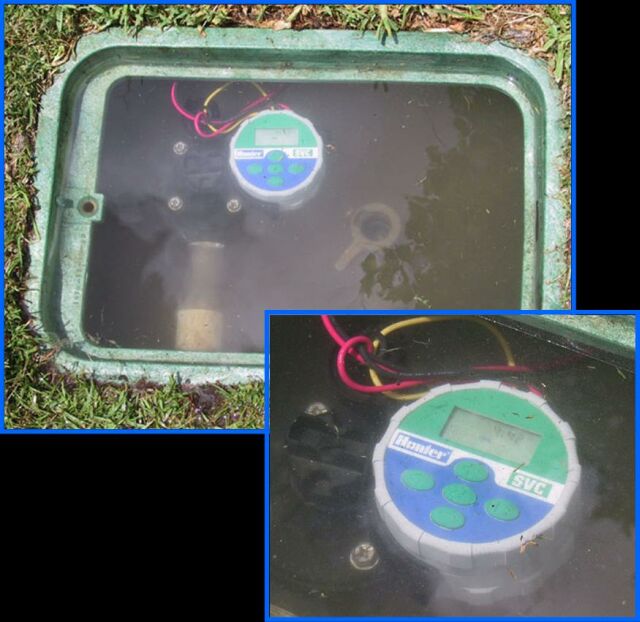 Photo Credit: IAEF.org
Controllers: Misc. features
Remote control
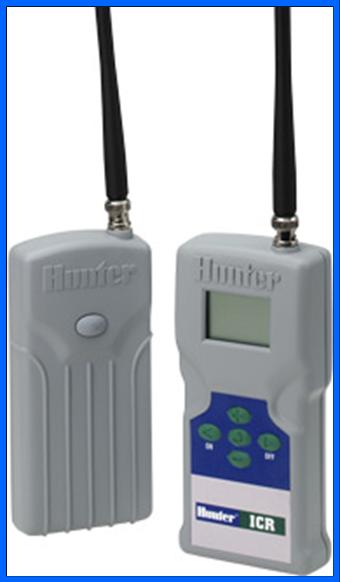 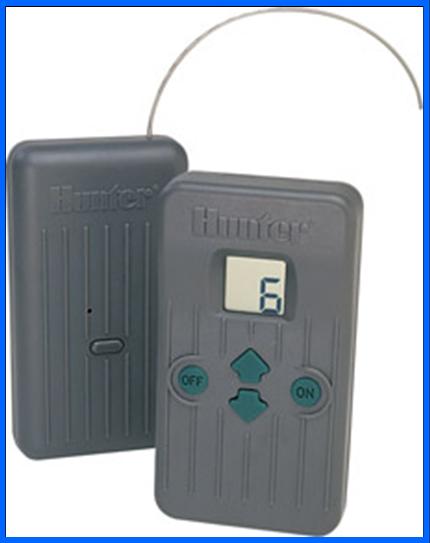 Photo Credit: IAEF.org
The Arms, Legs, Fingers & Toes
[Speaker Notes: Finally we get to the arms, legs, fingers and toes!]
Sprinklers
Rotors
Impacts
Sprays
[Speaker Notes: There different types of “sprinklers” used in our irrigation systems.]
Sprinklers…Gear driven rotors
Gear Driven rotor….
Photo Credit: IAEF.org
[Speaker Notes: Closed case rotor.]
Sprinklers…Impact
Impact….
[Speaker Notes: Open case rotor….]
Sprinklers…Pop up Impacts
Photo Credit: IAEF.org
[Speaker Notes: Open case rotor…]
Sprinklers…Many types of rotors
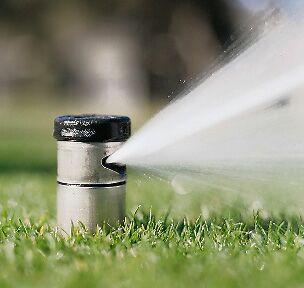 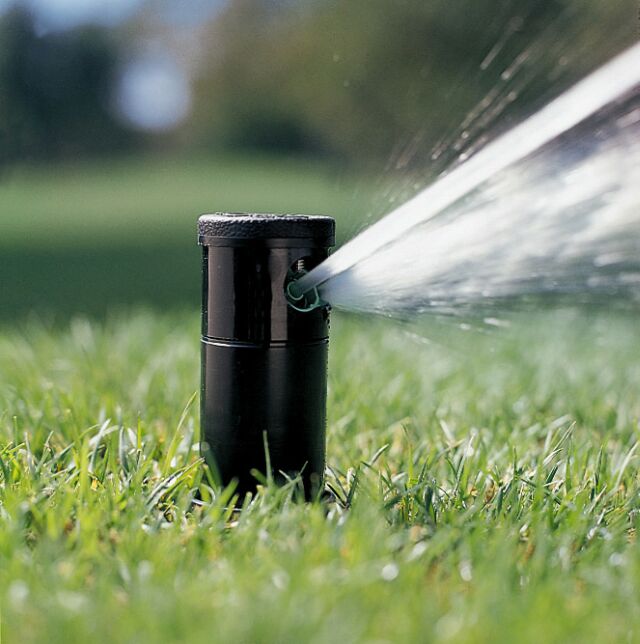 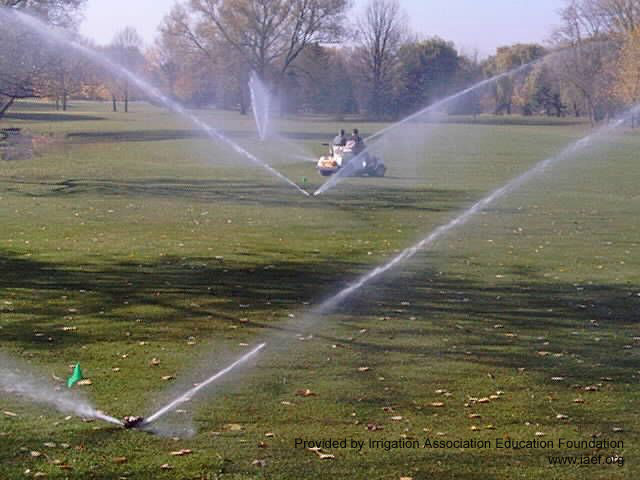 Stainless…
Plastic…
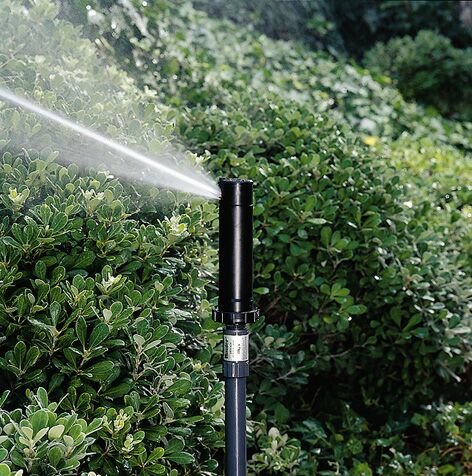 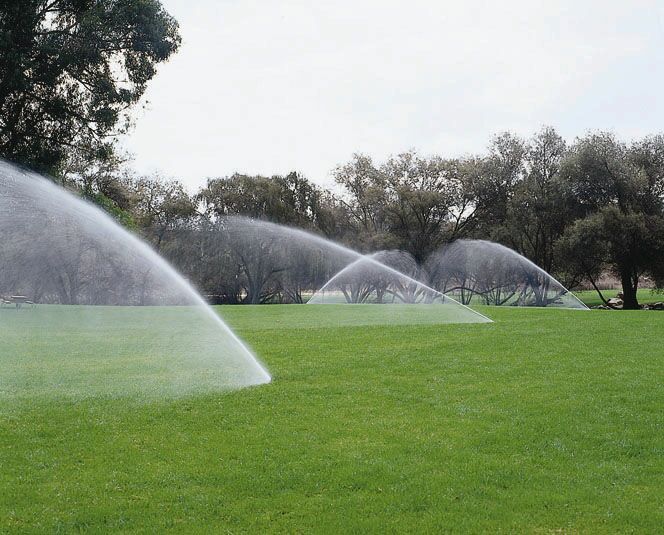 Opposing nozzles…
Large turf…
Shrub…
Photo Credit: IAEF.org
[Speaker Notes: Different features to look for when selecting rotors.]
Rotors: Features
Adjustable arcs…
Low head drainage…
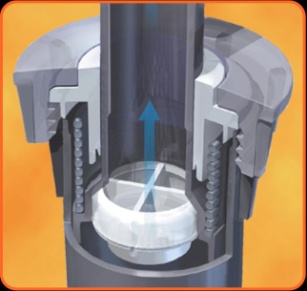 Drain check valves….
25° - 13 ° trajectory nozzles…
Color-coded nozzles…
Photo Credit: IAEF.org
[Speaker Notes: More features.]
Sprinklers…Sprays or spray heads
Photo Credit: IAEF.org
[Speaker Notes: Sprays are small area sprinklers with high precip rates.]
Sprinklers…Sprays
Various pop-up heights (models)
Wide nozzle selections
High precipitation rates (high flow, small spacing)
“Sprayers”, Micro, Bubblers…
Misc. features
Sprays: Models
12” high-pop…
4” pop-up…
Photo Credit: IAEF.org
All sizes…
Sprays: Nozzle Selection
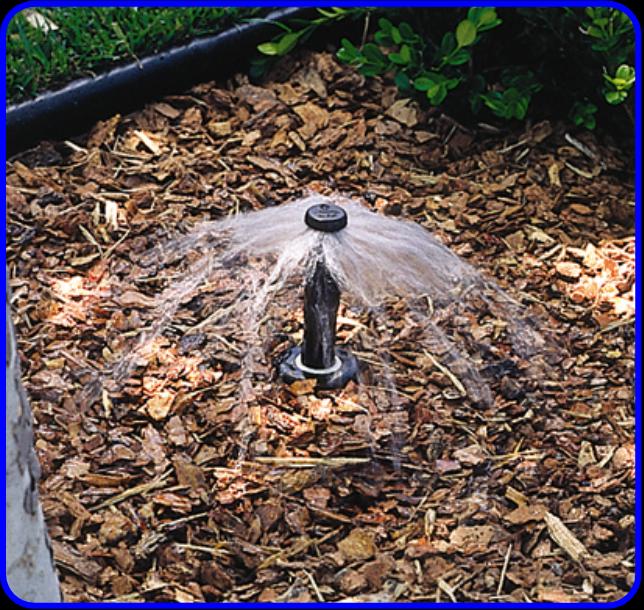 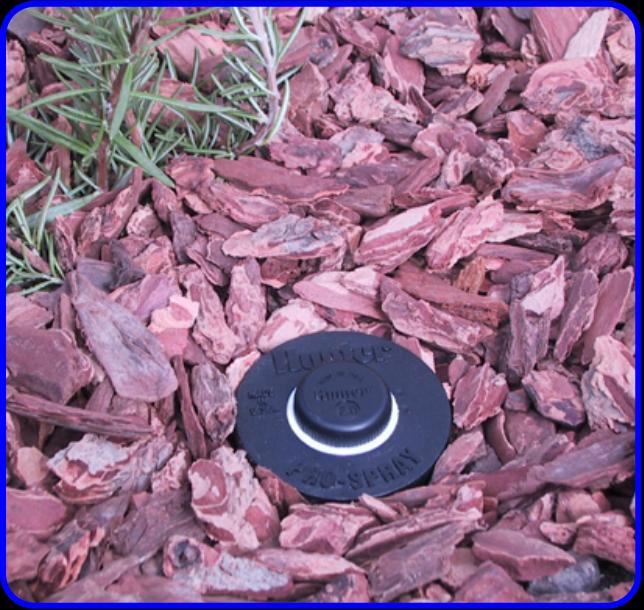 Bubblers…
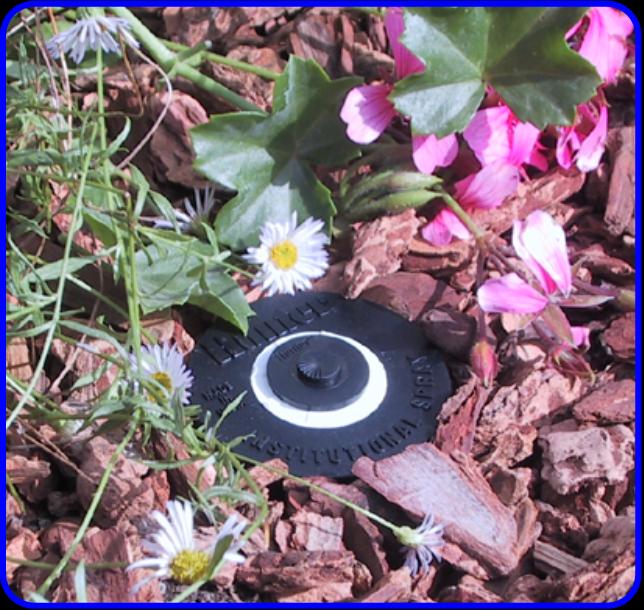 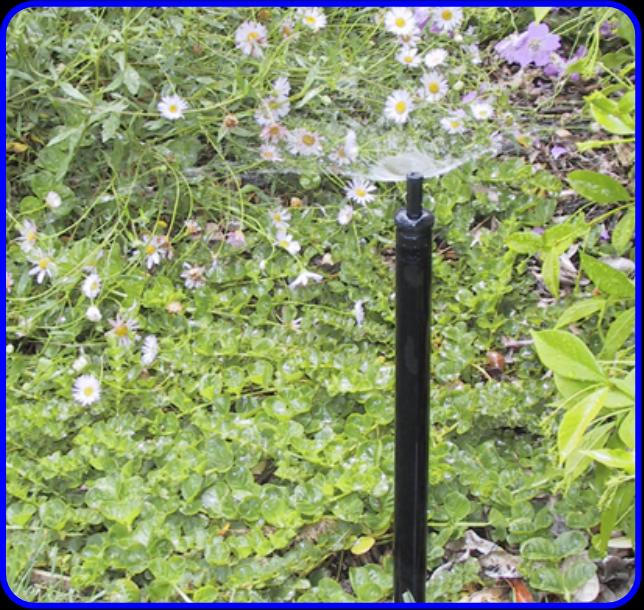 Micro sprays…
Photo Credit: IAEF.org
Sprays: Special Features
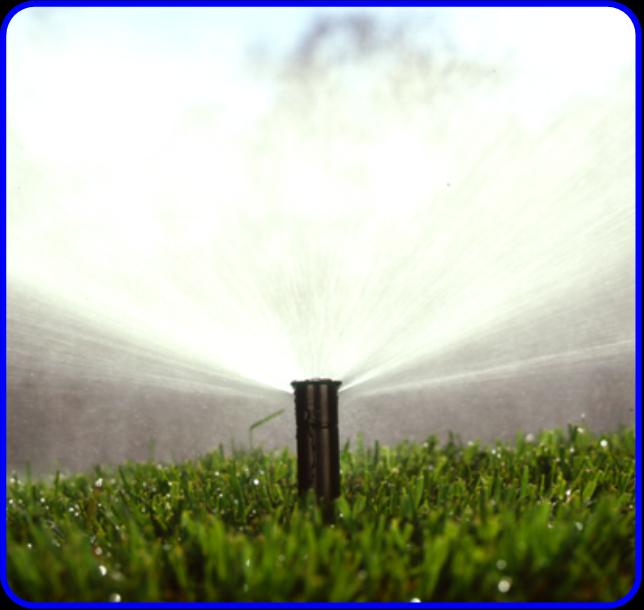 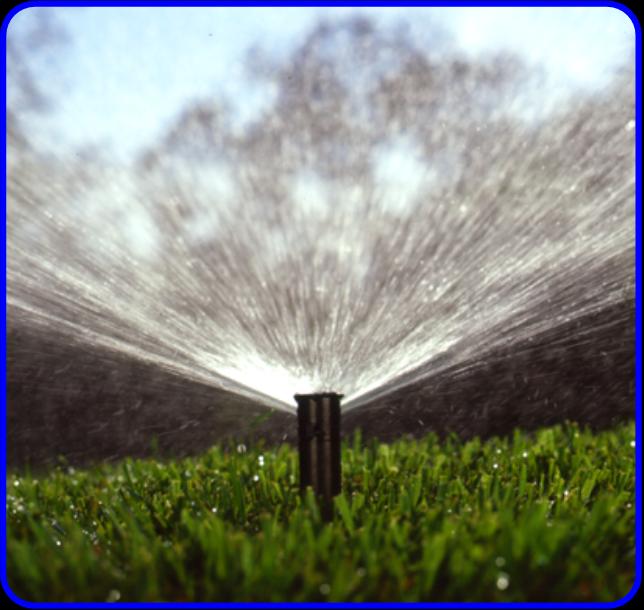 High pressure…no regulation
High pressure…internal regulation
Photo Credit: IAEF.org
Microirrigation
Definition:
“The frequent application of small quantities of water on or below the soil surface as drops, tiny streams or miniature spray through emitters or applicators placed along a water delivery line.  Microirrigation encompasses a number of methods or concepts; such as bubbler, drip, trickle, mist or spray and subsurface irrigation.”
ASABE Standard EP405.1 Jan01, Design and installation of microirrigation systems
Microirrigation Emitters
Bubbler, flowrate < 60 gal/hr
Drip and trickle, flowrate < 2 gal/hr or 1 gal/hr/ft of tubing
Spray (microspray), flowrate < 45 gal/hr
Microirrigation Emitters
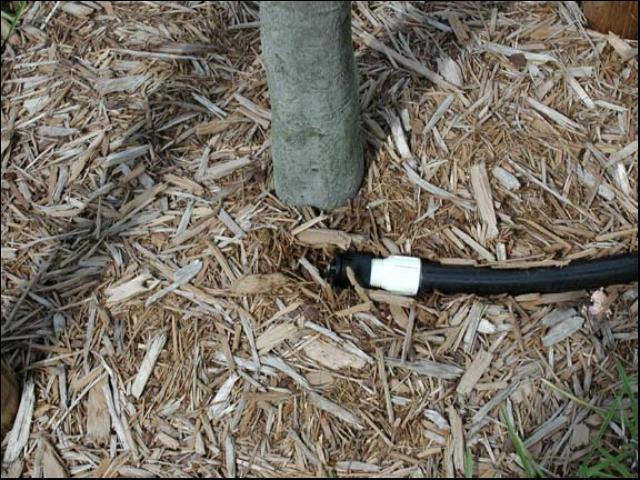 Bubbler, typically used on trees and large shrubs
Photo Credit: Michael D. Dukes
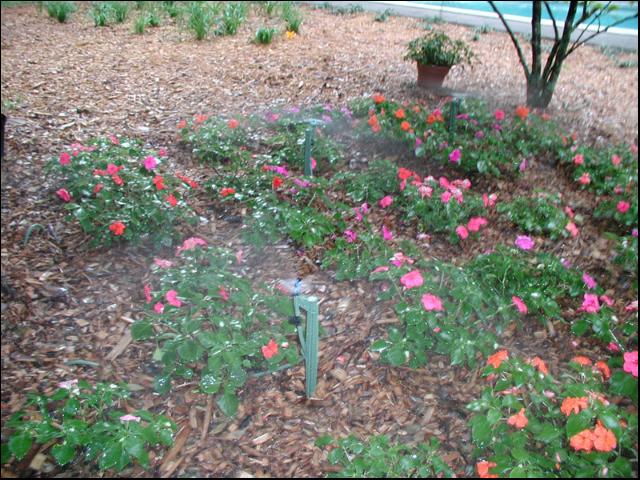 Microsprays in a flower bed
Microirrigation Emitters
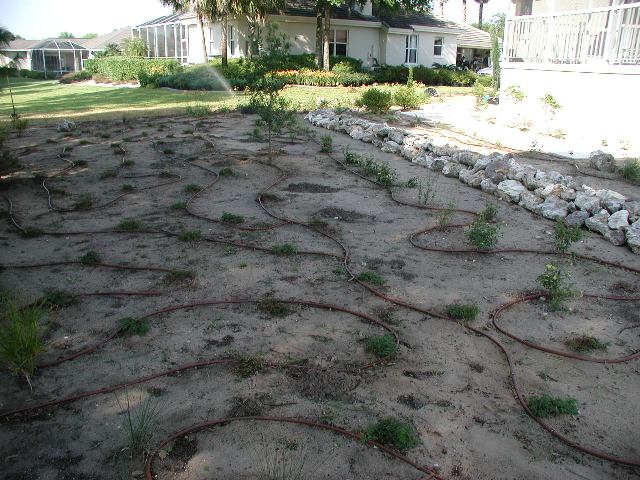 Drip tubing in a planting bed before mulch
Photo Credit: Michael D. Dukes
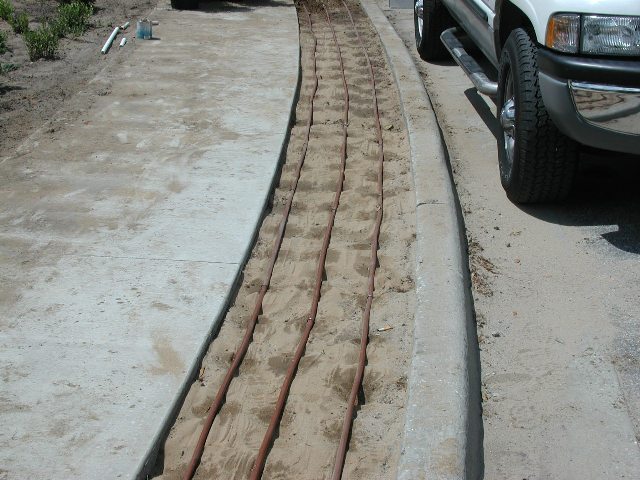 Drip tubing wetting pattern
Questions and Comments
Photos and content courtesy of: irrigation Association Education Foundation, IAEF.org